Лекции о воспитании детей в семье. Антон Семёнович Макаренко
1. Общие условия семейного воспитания.
2. О родительском авторитете.
3. Дисциплина.
4. Игра
5. Воспитание в труде.
6. Семейное хозяйство.
7. Половое воспитание.
8. Проблемы воспитания в школе.
9. Методы воспитания.
10. Дисциплина, режим.
 11. Наказания, поощрения.
12. Мысли, суждения, примеры.
Общие условия семейного воспитания.
Воспитание детей- самая важная область нашей жизни. Наши дети- будущие граждане нашей страны и граждане мира. Они будут творить историю. Наши дети- будущие отцы и матери, они тоже будут воспитателями своих детей. Наши дети должны вырасти прекрасными гражданами, хорошими отцами и матерями. Но и это ещё не всё. Наши дети- это наша старость. Правильное воспитание-это наша счастливая старость, плохое воспитание- это наше будущее горе, это наши слёзы, это наша вина перед другими людьми, перед всей страной.
Цель воспитания.
Следующий вопрос, на который нужно обратить самое серьёзное внимание- это вопрос о цели воспитания. В некоторых семьях можно наблюдать полное бездумье в этом вопросе: просто живут рядом родители и дети, и родители надеются на то, что всё само собой получится. У родителей нет ни ясной цели, ни определённой программы. Конечно, в таком случае и результаты будут всегда случайны и часто такие родители потом удивляются, почему у них выросли плохие дети. Никакое дело нельзя хорошо сделать, если неизвестно , чего хотят достигнуть.
Вы всегда должны помнить :
В вашей семье и под вашим руководством растёт будущий гражданин, будущий деятель и будущий борец. Если вы напутаете, воспитаете плохого человека, горе от этого будет не только вам, но и многим людям, и всей стране. Не отмахивайтесь от этого вопроса, не считайте его надоедливым. Ведь на вашей работе вы стыдитесь делать плохо порученное вам дело. Ещё более стыдно для вас должно быть давать обществу плохих или вредных людей….
Самое главное условие в воспитании вашего ребёнка.
Ваше собственное поведение- самая решающая вещь. Не думайте, что вы воспитываете ребёнка только тогда, когда с ним разговариваете или поучаете его или приказываете ему. Вы воспитываете его в каждый момент вашей жизни, даже тогда, когда вас нет дома. Как вы одеваетесь, как разговариваете с другими людьми и о других людях, как вы радуетесь и печалитесь, как вы обращаетесь с друзьями или с врагами, как вы смеётесь, читаете газету, смотрите сериал- всё это имеет для ребёнка большое значение. А если дома вы грубы, или хвастливы, или пьянствуете, а ещё хуже, если вы оскорбляете мать, вам уже не нужно думать о воспитании: вы уже воспитываете ваших детей, и воспитываете плохо, и никакие самые лучшие советы и методы вам не помогут.
ГЛАВНЫЙ МЕТОД ВОСПИТАНИЯ:
Родительское требование к себе, родительское уважение к своей семье, родительский контроль над каждым своим шагом- вот первый и самый главный метод воспитания!
УСЛОВИЕ ПРАВИЛЬНОГО ОТНОШЕНИЯ  К ОКРУЖАЮЩЕМУ МИРУ.
Вы должны хорошо знать, что делает, где находится, кем окружён ваш ребёнок, но вы должны предоставить ему необходимую свободу, чтобы он находился не только под вашим личным влиянием, а под многими разнообразными влияниями жизни. Не думайте при этом, что вы должны трусливо отгораживать его от влияний отрицательных или даже враждебных. Ведь в жизни все равно ему придётся столкнуться с различными соблазнами, с чуждыми и вредными людьми и обстоятельствами. Вы должны выработать у него умение разбираться в них, бороться с ними , узнавать их своевременно. В парниковом воспитании , в изолированном высиживании нельзя этого выработать. Поэтому, совершенно естественно, вы должны допустить самое разнообразное окружение ваших детей, но никогда не теряйте их из виду….
сущность воспитательной работы
Истинная сущность воспитательной работы- вероятно, вы сами уже догадались об этом, - заключается вовсе не ваших разговорах с ребёнком, не в прямом воздействии на ребёнка, а в организации вашей семьи, вашей личной и общественной жизни и в организации жизни ребёнка.
Воспитательная работа есть прежде всего работа организатора. В этом деле поэтому нет мелочей.
Вы не имеете права ничего назвать мелочью и забыть о ней. Страшной ошибкой будет думать, что в вашей жизни или в жизни вашего ребёнка вы что-нибудь выделите крупное и уделите этому крупному всё ваше внимание, а всё остальное отбросите в сторону. В воспитательной работе нет пустяков. Какой-нибудь бант, который вы завязываете в волосах девочки, та или иная шапочка, какая-нибудь игрушка- всё это такие вещи, которые могут иметь в жизни ребёнка самое большое значение. Хорошая организация в том и заключается, что она не выпускает из виду мельчайших подробностей и случаев. Мелочи действуют регулярно, ежедневно, ежечасно, из них и складывается жизнь. Руководить этой жизнью, организовать её и будет самой ответственной вашей задачей.
СПАСИБО ЗА 
ВНИМАНИЕ!
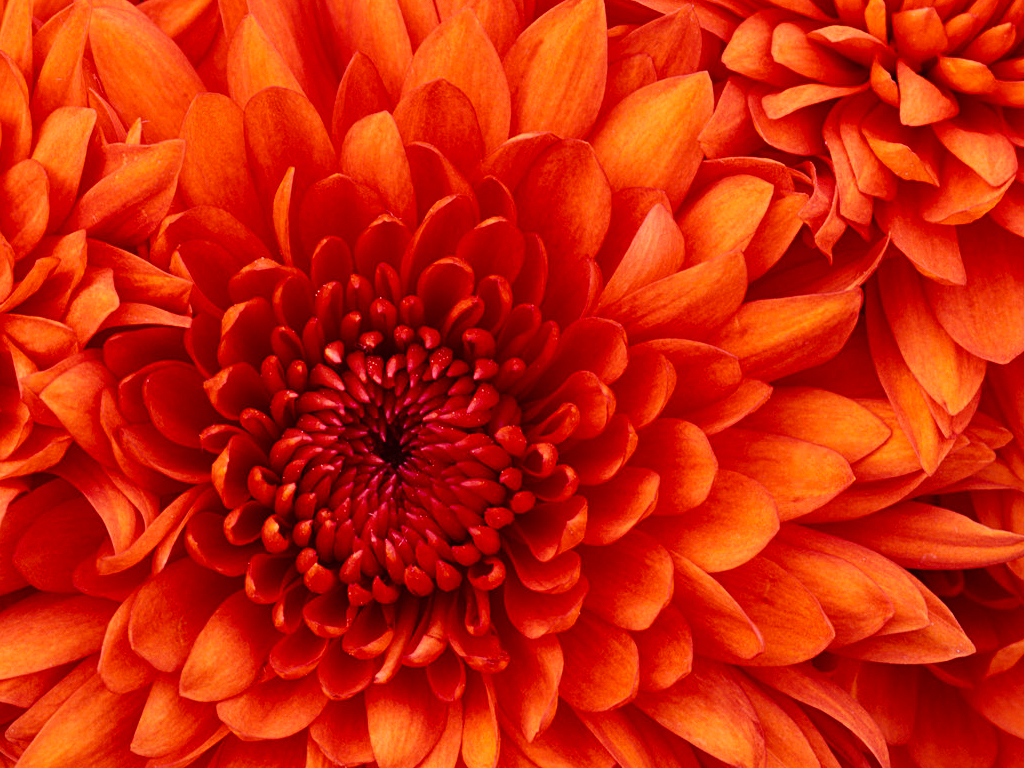 Тема: Об авторитете.
План.
1. Родительский авторитет.
2. Виды  ложного авторитета.
3. В заключение.
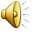 Подавления:
Если отец дома всегда рычит,  всегда сердит,  за каждый пустяк разражается громом, при всяком удобном и  неудобном случае хватается за палку или за ремень,
на  каждый  вопрос  отвечает грубостью,  каждую  вину  ребенка  отмечает
наказанием, - то это и есть авторитет подавления.
Расстояния:
Есть такие отцы, да и матери, которые серьезно
убеждены в  следующем:  чтобы  дети  слушались,  нужно  поменьше с  ними разговаривать,  подальше  держаться,  изредка  только  выступать в  виде начальства.  Особенно любили этот вид в некоторых старых интеллигентских
семьях.  Здесь сплошь и рядом у отца какой-нибудь отдельный кабинет,  из которого  он  показывается  изредка,   как  первосвященник.  Обедает  он отдельно, развлекается отдельно, даже свои распоряжения по вверенной ему семье,  он передает через мать.
   Бывают и такие матери:  у них своя жизнь,  свои интересы, свои мысли.
Дети находятся в ведении бабушки или даже домработницы.
   Нечего и говорить,  что такой авторитет не приносит никакой пользы, а  такая семья не может быть названа  современной семьей.
Чванства:
Это  особый  вид  авторитета  расстояния,  но,
пожалуй, более вредный. Некоторые люди считают,  что они -  самые заслуженные, самые  важные  деятели,  и  показывают  эту  важность  на  каждом  шагу, показывают и своим детям. Дома они даже больше пыжатся и надуваются, чем на работе,  они только и делают,  что толкуют о своих достоинствах,  они высокомерно  относятся  к  остальным  людям.  Бывает  очень  часто,  что пораженные таким видом отца, начинают чваниться и дети. Перед товарищами
они тоже выступают не  иначе,  как с  хвастливым словом,  на каждом шагу повторяя:  мой  папа  -  начальник,  мой  папа -  писатель,  мой  папа - командир,  мой папа -  знаменитость. В этой атмосфере высокомерия важный папа уже не может разобрать,  куда идут его дети и  кого он воспитывает.
Педантизма:
В  этом  случае  родители  больше  обращают
внимания на  детей,  больше работают,  но работают,  как бюрократы.  Они
уверены в  том,  что дети должны каждое родительское слово выслушивать с
трепетом,  что  слово их  -  это  святыня.  Свои распоряжения они отдают
холодным тоном,  и  раз  оно отдано,  то  немедленно становится законом.
Такие родители больше всего боятся,  как бы  дети не подумали,  что папа
ошибся,  что папа человек не  твердый.  Если такой папа сказал:  "Завтра
будет дождь,  гулять нельзя",  то хотя бы завтра была и  хорошая погода,
все же  считается,  что гулять нельзя.  Папе не понравилась какая-нибудь
кинокартина,  он вообще запретил детям ходить в  кино,  в том числе и на
хорошие картины.  Папа наказал ребенка,  потом обнаружилось, что ребенок
не так виноват,  как казалось сначала,  папа ни за что не отменит своего
наказания:  раз я сказал,  так и должно быть. На каждый день хватает для
такого папы дела, в каждом движении ребенка он видит нарушение порядка и
законности и  пристает к нему с новыми законами и распоряжениями.  Жизнь
ребенка,  его интересы, его рост проходят мимо такого папы незаметно; он
ничего не видит, кроме своего бюрократического начальствования в семье.
Резонёрства:
В  этом  случае  родители  буквально заедают
детскую  жизнь  бесконечными  поучениями  и  назидательными разговорами.
Вместо того  чтобы сказать ребенку несколько слов,  может быть,  даже  в шутливом тоне,  родитель усаживает его против себя и  начинает скучную и надоедливую речь.  Такие родители уверены,  что в  поучениях заключается главная педагогическая мудрость.  
В  такой  семье всегда мало  радости и  улыбки.  Родители изо всех сил стараются быть добродетельными, они хотят в глазах детей быть непогрешимыми.  Но они забывают,  что дети -  это не
взрослые,  что у детей своя жизнь и что нужно эту жизнь уважать.
Любви:
Многие родители убеждены: чтобы дети слушались, нужно, чтобы
они любили родителей, а чтобы заслужить эту любовь, необходимо на каждом
шагу   показывать  детям   свою   родительскую  любовь.   Нежные  слова,
бесконечные лобзания,  ласки,  признания сыплются на детей в  совершенно
избыточном количестве.  Если  ребенок не  слушается,  у  него немедленно
спрашивают:  "Значит,  ты  папу не  любишь?"  Родители ревниво следят за
выражением детских глаз и требуют нежности и любви. Часто мать при детях
рассказывает знакомым:  "Он страшно любит папу и страшно любит меня,  он
такой нежный ребенок...".
   Такая семья настолько погружается в  море сентиментальности и  нежных
чувств,  что  уже  ничего другого не  замечает.  Мимо внимания родителей
проходят многие важные мелочи семейного воспитания.  Ребенок все  должен
делать из любви к родителям.
   В этой линии много опасных мест.  Здесь вырастает семейный эгоизм.  У
детей, конечно, не хватает сил на такую любовь. Очень скоро они замечают,
что  папу и  маму можно как  угодно обмануть,  только нужно это делать с
нежным выражением.
Доброты:
Папа  или  мама  выступают перед ребенком в  образе
доброго ангела. Они все разрешают, им ничего не жаль, они не скупые, они замечательные родители.  Они боятся всяких конфликтов,  они предпочитают семейный мир,  они  готовы чем угодно пожертвовать,  только бы  все было благополучно. Очень скоро в такой семье дети начинают просто командовать родителями,  родительское непротивление открывает самый  широкий простор для  детских желаний,  капризов,  требований.  Иногда родители позволяют
себе небольшое сопротивление,  но  уже поздно,  в  семье уже образовался  вредный опыт.
Дружбы:
Довольно часто еще и  дети не  родились,  а  между
родителями есть уже договор:  наши дети будут нашими друзьями.  В  общем это,  конечно,  хорошо.  Отец и  сын,  мать и дочь могут быть друзьями и должны  быть  друзьями,  но  все  же  родители остаются старшими членами семейного коллектива, и дети все же остаются воспитанниками. Если дружба достигнет  крайних  пределов,  воспитание прекращается,  или  начинается противоположный процесс:  дети  начинают  воспитывать  родителей.  Такие
семьи  приходится иногда наблюдать среди интеллигенции.  В  этих  семьях  дети  называют родителей Петькой  или  Маруськой,  потешаются над  ними, грубо обрывают,  поучают на каждом шагу,  ни о каком послушании не может быть и  речи.  Но здесь нет и дружбы,  так как никакая дружба невозможна без взаимного уважения.
Подкупа:
самый  безнравственный вид  авторитета,  когда
послушание просто  покупается подарками и  обещания,  ми.  Родители,  не стесняясь,  так и говорят:  будешь слушаться, куплю тебе лошадку; будешь слушаться, пойдем в цирк.
   Разумеется,  в семье тоже возможно некоторое поощрение, нечто похожее на  премирование,  но  ни  в  каком  случае нельзя детей  премировать за послушание,  за  хорошее  отношение к  родителям.  Можно  премировать за хорошую учебу,  за выполнение действительно какой-нибудь трудной работы.
Но  и   в   этом  случае  никогда  нельзя  заранее  объявлять  ставку  и
подстегивать детей  в  их  школьной  или  иной  работе соблазнительными  обещаниями.
Каким должен быть родительский авторитет?
Главным основанием родительского авторитета только и может быть жизнь
и  работа родителей,  их  гражданское лицо,  их  поведение.  Семья  есть
большое и  ответственное дело,  родители руководят этим делом и отвечают за него перед обществом, перед своим счастьем и перед жизнью детей.
Действительный   авторитет   основывается   на    вашей   гражданской деятельности,  на  вашем  гражданском чувстве,  на  вашем  знании  жизни ребенка,  на  вашей  помощи  ему  и  на  вашей  ответственности  за  его
воспитание.
Спасибо за внимание!
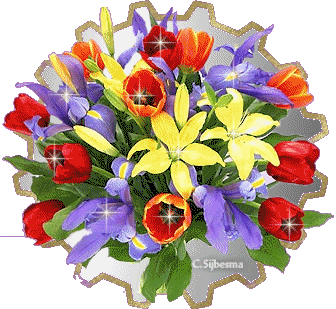